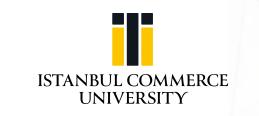 2019-2020 ACADEMIC YEAR
AVIATION WRITING SKILLS (LNG 411) WEEK 6- TRAVELLING BY AIR
Travelling By Air
Aeroplanes have the reputation of being dangerous and even hardened travellers are intimidated by them. They also have the grave disadvantage of being the most expensive form of transport but nothing can match them for speed and comfort, Travelling at a height of 30,000 feet, far above the clouds, and at over 500 miles an hour is an exhilarating experience. You do not have to devise ways of taking your mind off the journey, for an aeroplane gets you to your destination rapidly. For a few hours, you settle back in a deep armchair to enjoy the flight.
The real escapist can watch a free film show and sip a hot or cold drink on some services. But even when such refreshments are not available, there is plenty to keep you occupied. An aeroplane offers you an unusual breathtaking view of the world. You soar effortlessly over high mountains and deep valleys. You really see the shape of the land. If the landscape is hidden from view, you can enjoy the extraordinary sight of unbroken clouds, plains that stretch out for miles before your while the sun shines brilliantly in a clear sky. The journey is so smooth that there is nothing to prevent you from reading or sleeping. However you decide to spend your time, one thing is certain: you will arrive at your destination fresh and uncrumpled. You will not have to spend the next few days recovering from a long and arduous journey.
Multiple Choice Questions
The main disadvantage of an air journey is that: 
It is very dangerous    
(B) it is very expensive  
(C) It is very boring            
(D) it is a fearsome experience
2.The best advantage of air journey is that: 
You can watch a free film    
(B) you can sip hot coffee or tea 
(C) You can watch clouds     
(D) you don’t feel tired after the journey
Pick out the INCORRECT statement.
(A)An aeroplane moves at more than 5OO miles an hour speed 
	(B)One arrives crumpled at the destination after an air journey 
	(C)One can easily read or sleep during air journey 
	(D) One can see the shape of land from an aeroplane
Multiple Choice Questions
How can one keep oneself busy during air journey 
By watching a movie   
(B) By enjoying the beautiful sights outside 
(C) By reading and sleeping   
(D) All the above 
2. Which of the following is a synonym for ‘intimidated’?      
(A) Terrified    (B) excited   (C) Bored     (D) none of above 
3.The exhilarating experience that the author talks about is 
(A)Travelling at a height of                                                     (B) Travelling above the clouds
(C)Travelling at a speed of more than 500 miles an hour  (D) All the above 
4. After an aeroplane journey, you do not have to spend time recovering because: 
It has been a long and arduous journey  
(B) you travelled above the clouds
(C) you feel fresh and uncrumpled  
(D) you spent time reading books or sipping coffee

WWW.EDUMANTRA.NET
Vocabulary List
Reputation
Intimidated
Exhilarating
Refreshments
Occupied
Soar
Uncrumpled
Arduous
Writing
The number of low-cost airlines is growing. Because of the lower fares, more and more passengers are starting to use them. Some people, however, think that these airlines bring down fares by cutting down on maintenance costs, making them unsafe. Do you think low-cost airlines are safe?
Video Link- Copy the link to your browser and anwer the questions
TRAVEL TIPS: HOW TO SURVIVE LONG FLIGHTS
https://www.youtube.com/watch?v=BOjaD3CqMsI
	Write a short paragraph on the tips of how to survive long flights.